Construcción de elementos sociales
Ortega Martínez Daffne A.
1
Sociedad
2
Formada por grupos  y subgrupos de:
*edad
*genero
*creencias
*nivel cultural
*etc.
Socialización
La persona interioriza a lo largo de su vida  y de forma permanente elementos socioculturales 
(maneras de obrar y de pensar) que toma de su medio ambiente y al sumarlas con sus experiencias los integra en la estructura de su personalidad
Ortega Martínez Daffne A.
Agentes socializadores
3
Familia 
Escuelas 
Medios de Comunicación
Iglesias 
Grupos de amigos
Etc.
Capaz de transmitir, anular o potenciar influencias
Ortega Martínez Daffne A.
Cambio irregular   Construcción
4
Potenciar o anular las influencias de los agentes socializadores
Clasifican los estudios de los medios en:

Cognitivos
Afectivos
Conductuales

Interpretación personal
Construcción y desarrollo de la su identidad, personalidad  y significado y sentido de la vida
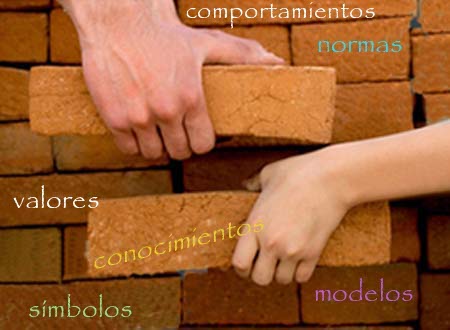 Ortega Martínez Daffne A.
Interpretación
5
Intercambio de representaciones del mundo
Cada persona reestructura la información y le da significado propio

		Según:
 Quién emite
Qué emite
El canal 
Quién decodifica
Identificación y valoración
Ortega Martínez Daffne A.
Publicidad a través de los medios de comunicación
Jóvenes
Ortega Martínez Daffne A.
6
7
Ortega Martínez Daffne A.
Jóvenes
8
Adolescentes  15 - 19 años, (crisis de la adolescencia) 
	individualistas, narcisistas hedonistas, preocupados por la 	apariencia y el consumo 

Adultos jóvenes  20 - 29 años (emancipación de los padres y comienzo 			de su autonomía económica real) 
	 pragmáticos, realistas y abiertos con respecto a su 	futuro


Disfrutan de: 
oír música, acudir a discotecas, pubs, bares; ver la televisión; pasear; ir al cine, leer libros y estar con amigos


Clasificados según sus gustos de consumo como:
Rockers, los románticos, los  skatos, los reguetoneros, los emos, etc.
 

Pueden ser: 
reformistas, aislados socialmente, antiinstitucionales, radicales, reformistas de orientación individual y reformistas orientados hacia el cambio social
Ortega Martínez Daffne A.
Jóvenes y Publicidad
9
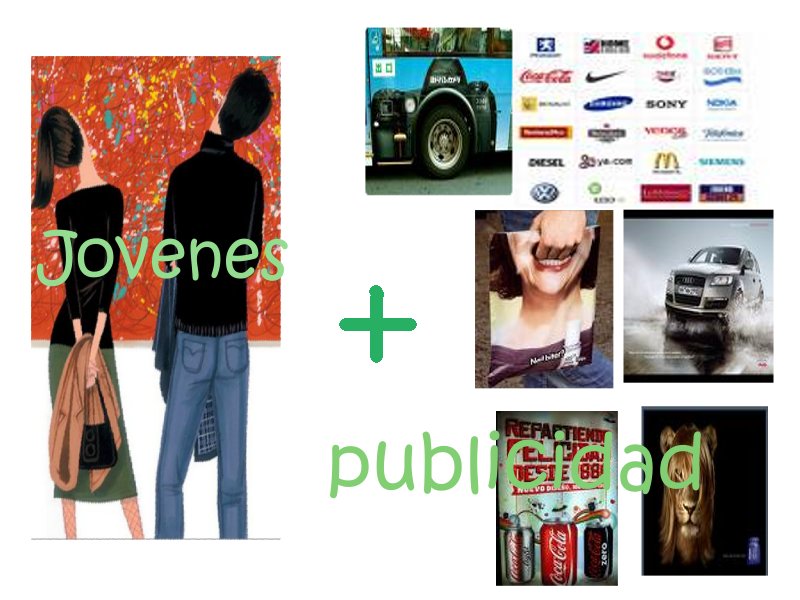 Ser joven es una aspiración deseable que se puede alcanzar a través de un estilo de vida en el que se consumen gran cantidad de productos y servicios
Ortega Martínez Daffne A.